Regression in R
March 28, 2013
Computing for Research I
dependent Variable (Y)
Independent Variable (X)
Data
RECALL, Simple linear regression describes the  linear relationship  between a predictor variable, plotted on the x-axis, and a response variable, plotted on the y-axis
ε
Y
ε
X
Y
1.0
X
Fitting data to a linear model
intercept
slope
residuals
[Speaker Notes: Observations are measure in a bivariate way]
Linear Regression
For linear regression, R uses 2 functions.
Could use function “lm”
Could use the generalized linear model (GLM) framework
 function called “glm”
A linear regression is a type of GLM. 
Recall, GLM contains:
A probability distribution from the exponential family
A linear predictor
A link function g
Linear Regression
To implement linear regression using glm function, we must know:

The exponential family distribution assumed is Normal, that is, (Y|X) ~ Normal(μ,σ2)
The linear predictor is η = Xβ
The link function is the identity link, E(Y|X) = μ = Xβ

This distribution, linear predictor and link function will be specified in the glm function call as arguments.
Data
Mean Height versus Age in Months
Read Data into R
age <- c(18,19,20,21,22,23,24,25,26,27,28,29)
height <- c(76.1,77,78.1,78.2,78.8,79.7,79.9,81.1,81.2,81.8,81.8,83.5)
dat <- as.data.frame(cbind(age,height))
dat
dim(dat)
is.data.frame(dat)
names(dat)
LM function in brief
http://stat.ethz.ch/R-manual/R-patched/library/stats/html/lm.html

lm(formula, data, subset, weights, na.action, method = "qr", model = TRUE, x = FALSE, y = FALSE, qr = TRUE, singular.ok = TRUE, contrasts = NULL, offset, ...)

reg1 <- lm(height~age, data=dat) #simple regression
reg2 <- lm(height ~ 1 , data=dat) #intercept only

#summary function will summarize the object.
#names(reg1) will tell you the attributes of the object.
summary(lm)
Call
Residuals
Coefficients
Residual standard error
R-squared
F-statistic
LM Function
Can accommodate weights (weighted regression)
Survey weights, inverse probability weighting, etc.
Results in standard regression model results including beta, SE(beta), Wald T-tests, p-values
Can obtain ANOVA, ANCOVA results
Can specify contrasts for predictors
Can do some regression diagnostics, residual analysis
Let’s do some of this
4 Assumptions of linear regression
Anyone remember?!
4 Assumptions of linear regression
Linearity of Y in X
Independence of the residuals (error terms are uncorrelated)
Normality of residual distribution
Homoscedasticity of errors (constant residual variance vs independent variables and fitted values)
Basic Checks
reg1
summary(reg1)
names(reg1)
plot(age,height)
Basic Checks
par(mfrow=c(2,2))
par(mar=c(5,5,2,2))
attach(reg1)
hist(residuals)
plot(age,residuals)
plot(fitted.values,residuals)
plot(height,fitted.values)
abline(0,1)
plot(reg1) #built in diagnostics

http://stat.ethz.ch/R-manual/R-patched/library/stats/html/plot.lm.html
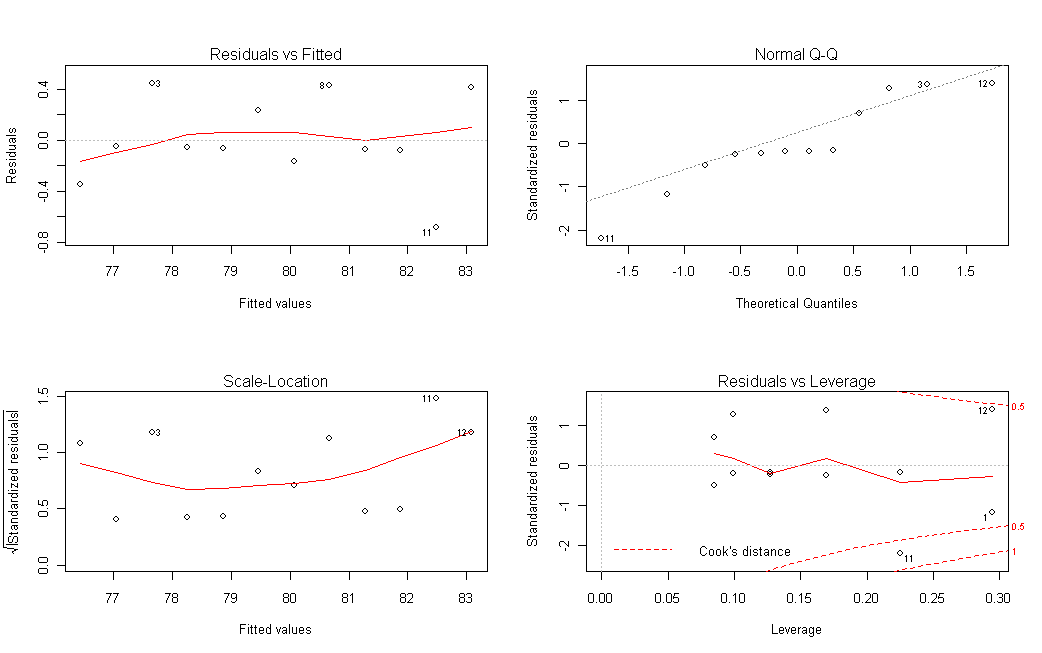 Checks for homogeneity of error variance (1), normality of residuals (2),
and outliers respectively (3&4).
Leverage is a measure of how far an independent variable deviates from its mean.  
High leverage points can have a great amount of effect on the estimate of regression coefficients. 
An extreme value on a predictor is a leverage point
Cook’s Distance
Measures effect of deleting an observation
Combines information on leverage and residual value.
Large value merits closer examination as that observation may be a leverage point.
“Large” is arbitrary but is denoted by contours on the fourth plot
Some suggest Di > 1 others suggest Di > 4/n
ANOVA
X<-c(0,1,0,0,1,1,0,0,0)
Y<-c(15,2,7,5,2,5,7,8,4)
reg2 <- lm(Y~X)
reg2.anova<-anova(reg2)
names(reg2.anova)
reg2.anova
Calculate R2 = Coefficient of determination
“Proportion of variance in Y explained by X”
R2 = 1- (SSerr/Sstot)

R2 <- 1-(81.33/(43.56+81.33))
fstat<- reg2.anova$F
pval <- reg2.anova$P
GLM Function
http://web.njit.edu/all_topics/Prog_Lang_Docs/html/library/base/html/glm.html
Generalized Linear Models
We use the command:glm(outcome ~ predictor1 + predictor2 + predictor3 )
GLMs default is linear regression, so need not specify link function or distribution.
GLM takes the argument “family”
family = description of the error distribution and link function to be used in the model. This can be a character string naming a family function, a family function or the result of a call to a family function.
GLM
Linear regression (normal, identity)
Logistic regression (binomial, logit)
Poisson regression (Poisson, log)
Variations of these and more
Some families
family(object, ...) 
binomial(link = "logit") 
gaussian(link = "identity") #REGRESSION, DEFAULT
gamma(link = "inverse") 
inverse.gaussian(link = "1/mu^2") 
poisson(link = "log") 
quasi(link = "identity", variance = "constant") 
quasibinomial(link = "logit") 
quasipoisson(link = "log")
Data
From psychiatric study
X=number of daily hassles
Y=anxiety symptomatology
Do number of self reported hassles predict anxiety symptoms?
Code
setwd("Z:\\public_html\\teaching\\statcomputing.2013\\Lectures\\Lecture22.RRegression") 
data1 <- read.table("HASSLES.txt", header = TRUE)
data1[1] # Vector: See first variable values with name
data1[[1]] #List: See first variable values without name
hist(data1$HASSLES)
plot(data1$HASSLES,data1$ANX)
glm(ANX ~HASSLES, data = as.data.frame(data1))

#LINEAR REGRESSION IS DEFAULT. IF IT WERE NOT, WE'D 
#SPECIFY FAMILY
glm.linear <- glm(ANX ~HASSLES, data = as.data.frame(data1), family = gaussian)
R output for GLM call
glm(ANX ~HASSLES, data = as.data.frame(data1))

Call:  glm(formula = ANX ~ HASSLES, data = as.data.frame(data1)) 

Coefficients:
(Intercept)      HASSLES  
   5.4226       0.2526  

Degrees of Freedom: 39 Total (i.e. Null);  38 Residual
Null Deviance:      4627 
Residual Deviance: 2159         AIC: 279
Summary
summary(glm.linear) #Gives more information
Call:
glm(formula = ANX ~ HASSLES, family = gaussian, data = as.data.frame(data1))

Deviance Residuals: 
     Min        1Q    Median        3Q       Max  
-13.3153   -5.0549   -0.3794    4.5765   17.5913  

Coefficients:
            Estimate Std. Error t value Pr(>|t|)    
(Intercept)  5.42265    2.46541   2.199    0.034 *  
HASSLES      0.25259    0.03832   6.592 8.81e-08 ***
---
Signif. codes:  0 ‘***’ 0.001 ‘**’ 0.01 ‘*’ 0.05 ‘.’ 0.1 ‘ ’ 1 

(Dispersion parameter for gaussian family taken to be 56.80561)

    Null deviance: 4627.1  on 39  degrees of freedom
Residual deviance: 2158.6  on 38  degrees of freedom
AIC: 279.05
How to Report Model Results
Beta coefficients (size, directionality)
Wald T tests and p-values
Potentially log likelihood or AIC values if doing model comparison
names(glm.linear) #Many important things can be pulled off from a glm object that will be of use in coding your own software.
Intercept only model
glm(ANX ~ 1, data = as.data.frame(data1))

Call:  glm(formula = ANX ~ 1, data = as.data.frame(data1)) 

Coefficients:
(Intercept)  
      19.65  

Degrees of Freedom: 39 Total (i.e. Null);  39 Residual
Null Deviance:      4627 
Residual Deviance: 4627         AIC: 307.5
Plots for model check
coefs <- glm.linear$coefficients
just.beta <- glm.linear$coefficients[[2]]
hist(glm.linear$residuals)
plot(glm.linear$fitted.values,glm.linear$residuals)

Histogram of residuals and plot of residuals to check for homoscedasticity. Can also check for outliers this way.
GLM
summary(glm.linear) #Shows t-tests, pvalues, etc
names(glm.linear) #Nothing for t-tests or pvalues
beta <- glm.linear$coefficients[[2]]

help(vcov)
var<-vcov(glm.linear)
var
var.beta <- var[2,2]
se.beta<-sqrt(var.beta)
t.test <- beta/se.beta  #SAME AS IN SUMMARY
df<-glm.linear$df.residual
Getting model results table
# tests for individual coefficients

results.table <- summary(glm.linear)$coefficients

# compare to glm.linear$coefficients

# pvalue for Wald test of slope

results.table[2,4]
What about log likelihood?
We may want to perform LRTs.
Deviance statistics are available

> glm.linear$null.deviance
[1] 4627.1
> glm.linear$deviance
[1] 2158.613
Multiple regression – Anxiety data
Lets add gender to anxiety for previous model and refit glm.
1=male, 0=female
gender<- c(0,0,1,1,0,1,1,1,0,1,1,1,0,0,0,0,1,0,1,1,0,1,1,0,0,0,1,1,0,0,1,0,1,1,0,0,0,1,1,0)
ANX <- data1$ANX
HASSLES<-data1$HASSLES
glm.linear2 <- glm(ANX ~HASSLES+gender)
Multiple regression
Spend some time to interpret the relevant output.
par(mfrow=c(2,1))
hist(glm.linear2$residuals)
plot(glm.linear2$fitted.values, glm.linear2$residuals)
Back to Regression Diagnostics
If you are analyzing a dataset carefully, you may consider regression diagnostics before reporting results
Typically, you look for outliers, residual normality, homogeneity of error variance, etc.
There are many different criteria for these things that we won’t review in detail.
Recall Cook’s Distance, Leverage Points, Dfbetas, etc.
CAR package from CRAN contains advanced diagnostics using some of these tests.
Cook’s distance
Cook's Distance is an aggregate measure that shows the effect of the i-th observation on the fitted values for all n observations. For the i-th observation, calculate the predicted responses for all n observations from the model constructed by setting the i-th observation aside 
Sum the squared differences between those predicted values and the predicted values obtained from fitting a model to the entire dataset. 
Divide by p+1 times the Residual Mean Square from the full model.
Some analysts suggest investigating observations for which Cook's distance, D > 4/(N-p-1)
Multicollinearity
Two or more predictor variables in a multiple regression model are highly correlated
The coefficient estimates may change erratically in response to small changes in the model or the data
Indicators that multicollinearity may be present in a model:
	1) Large changes in the estimated regression coefficients when a predictor variable is added or deleted
	2) Insignificant regression coefficients for the affected variables in the multiple regression, but a rejection of the joint hypothesis that those coefficients are all zero (using an F-test)
	3) Some have suggested a formal detection-tolerance or the variance inflation factor (VIF) for multicollinearity:
Multicollinearity
Tolerance = 1-Rj2 
	where Rj2  is the coefficient of determination of a regression of predictor j on all the other explanatory variables. 
ie, tolerance measures association of a predictor with other predictors
VIF = 1/Tolerance 
VIF >10 indicates multicollinearity.
Regression diagnostics using LMCAR package
#Fit a multiple linear regression on the MTCARS datalibrary(car)
	fit <- lm(mpg~disp+hp+wt+drat, data=mtcars)
# Assessing OutliersoutlierTest(fit) # Bonferonni p-value for most extreme obs
    qqPlot(fit, main="QQ Plot") #qq plot for studentized resid
    leveragePlots(fit, ask=FALSE) # leverage plots 
# Influential Observations# Cook's D plot# identify D values > 4/(n-p-1) 
    cutoff <- 4/((nrow(mtcars)-length(fit$coefficients)-2)) 
    plot(fit, which=4, cook.levels=cutoff)
CAR for Diagnostics, continued
# Distribution of studentized residualslibrary(MASS)
    	sresid <- studres(fit) 
	hist(sresid, freq=FALSE, main="Distribution of Studentized Residuals")
	#Overlays the normal distribution based on the observed studentized #residualsxfit<-seq(min(sresid),max(sresid),length=40) 
	yfit<-dnorm(xfit) #Generate normal density based on observed resids
	lines(xfit, yfit)
CAR for Diagnostics
CAR for Diagnostics
#Non-constant Error Variance
# Evaluate homoscedasticity# non-constant error variance Score test
	ncvTest(fit)	
	# plot studentized residuals vs. fitted values 
	spreadLevelPlot(fit)
#Multi-collinearity
# Evaluate Collinearity
	vif(fit) # variance inflation factor
Some families
family(object, ...) 
binomial(link = "logit") 
gaussian(link = "identity") #REGRESSION, DEFAULT
Gamma(link = "inverse") 
inverse.gaussian(link = "1/mu^2") 
poisson(link = "log") 
quasi(link = "identity", variance = "constant") 
quasibinomial(link = "logit") 
quasipoisson(link = "log")
Assuming our Y were counts
glm.poisson <- glm(ANX ~HASSLES, data=
as.data.frame(data1), family = poisson)
glm.poisson2 <- glm(ANX ~HASSLES, data =
as.data.frame(data1), family = quasipoisson)
summary(glm.poisson)
summary(glm.poisson2)
#Compare variance estimates

Review:
Poisson Regression
What is overdispersion?
What is Poisson parameter interpretation?
What is overdispersed Poisson parameter interpretation?
Overdispersion in counts
Zero inflated Poisson model
Zero inflated binomial model
Data Example:
Y= #red blood cell units administered, X=drug (aprotinin vs. lysine analogue)
> 50% zeros
ZIP Model
Joint model of structural zeros that do not originate from any process, and counts that originate from a Poisson process.
Thus, the 0/1 process is modeled separately from the Poisson process when the observed 0 is determined not to have arisen from a Poisson process
0/1 process modeled as logistic regression
Count process simultaneously modeled as Poisson regression
VGAM Package
library(VGAM)
fit2 <- vglm(y ~ x1, zipoisson, trace = TRUE)
Results - ZIP
> summary(fit2)

Call:
vglm(formula = y ~ x1, family = zipoisson, trace = TRUE)

Pearson Residuals:
                Min       1Q   Median       3Q     Max
logit(phi)  -1.8880 -0.93828  0.59499  0.86550  1.0504
log(lambda) -1.3104 -0.31901 -0.31901 -0.18509 10.3208

Coefficients:
                  Value	 Std. Error 	 t value
(Intercept):1 -0.025409    0.16450  -0.15446
(Intercept):2  0.703619    0.08129  8.65569
x1:1          -0.040470      0.33087  -0.12231
x1:2          -0.774116      0.17667  -4.38181
Interpretation
Odds of observing a (structural) zero in blood product usage in the aprotinin versus lysine analogue group are exp(-.040) = 0.96[0.50,1.83].
The risk of blood product usage in the aprotinin versus lysine analogue group is exp(-0.774) =0.46[0.33,0.65].
Conclusion: there is a significant decreased risk of RBC usage in the aprotinin versus lysine analogue group.